Воспитатель – мое призвание
Исполнитель: Чуркина Екатерина Михайловна 
Г.Екатеринбург  МАДОУ детский сад №16
Я воспитатель
С первой квалификационной категорией
ЧУРКИНА ЕКАТЕРИНА МИХАЙЛОВНА
Образование: 
Высшее, в 2009 году окончила УРФЮИ «Уральский Финансово-Юридический институт», по специальности «Финансы и кредит», присвоена квалификация «Экономист». 
В 2018 году прошла профессиональную переподготовку НОЧУ ДПО «Институт опережающего образования» по программе «Воспитатель дошкольной образовательной 
организации. Образование и педагогика»  в объеме 260 часов
                                                                      Курсы повышения квалификации
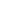 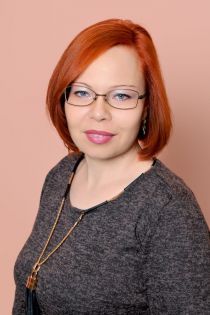 Мы с детьми развиваемся играя …
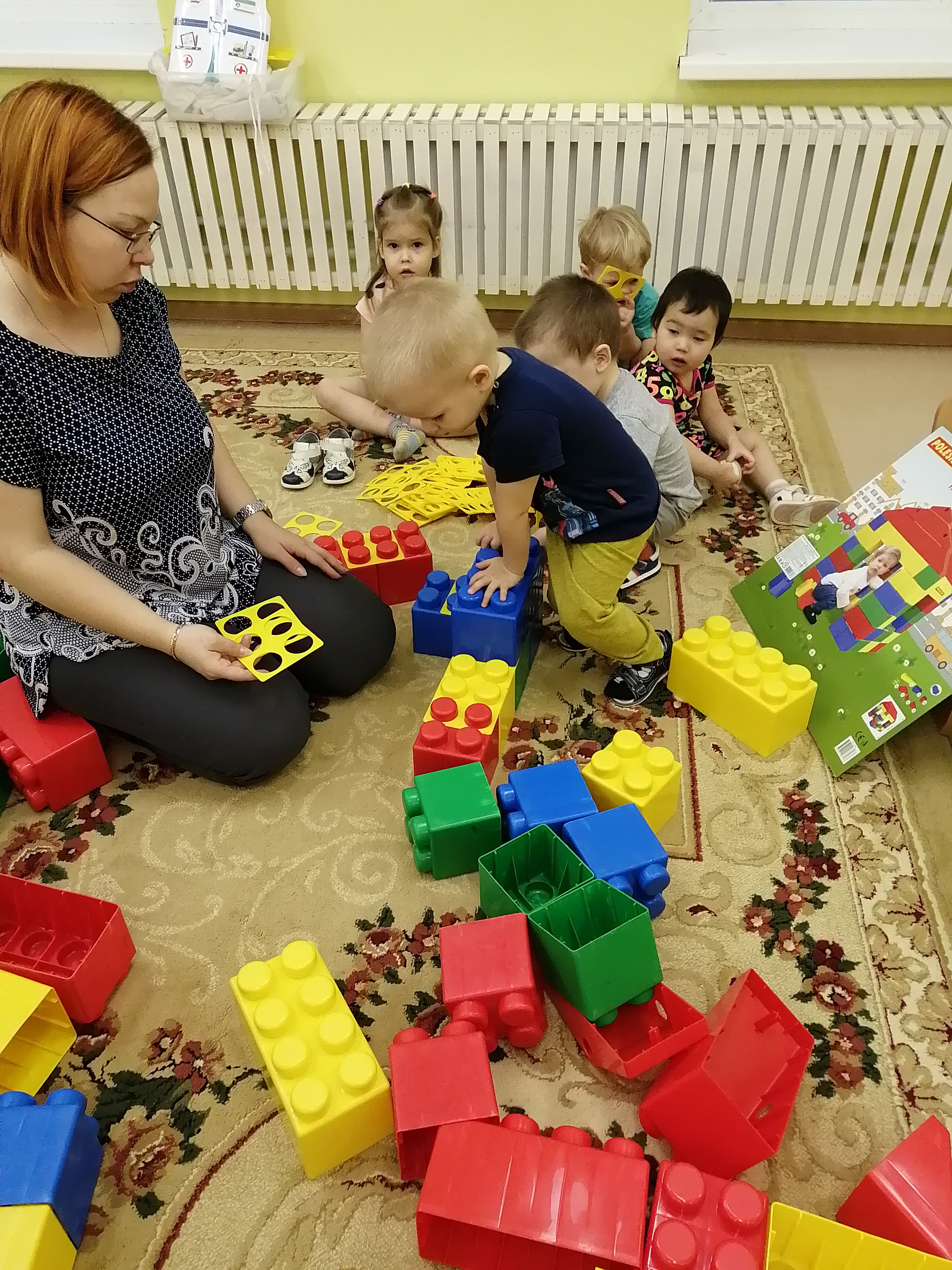 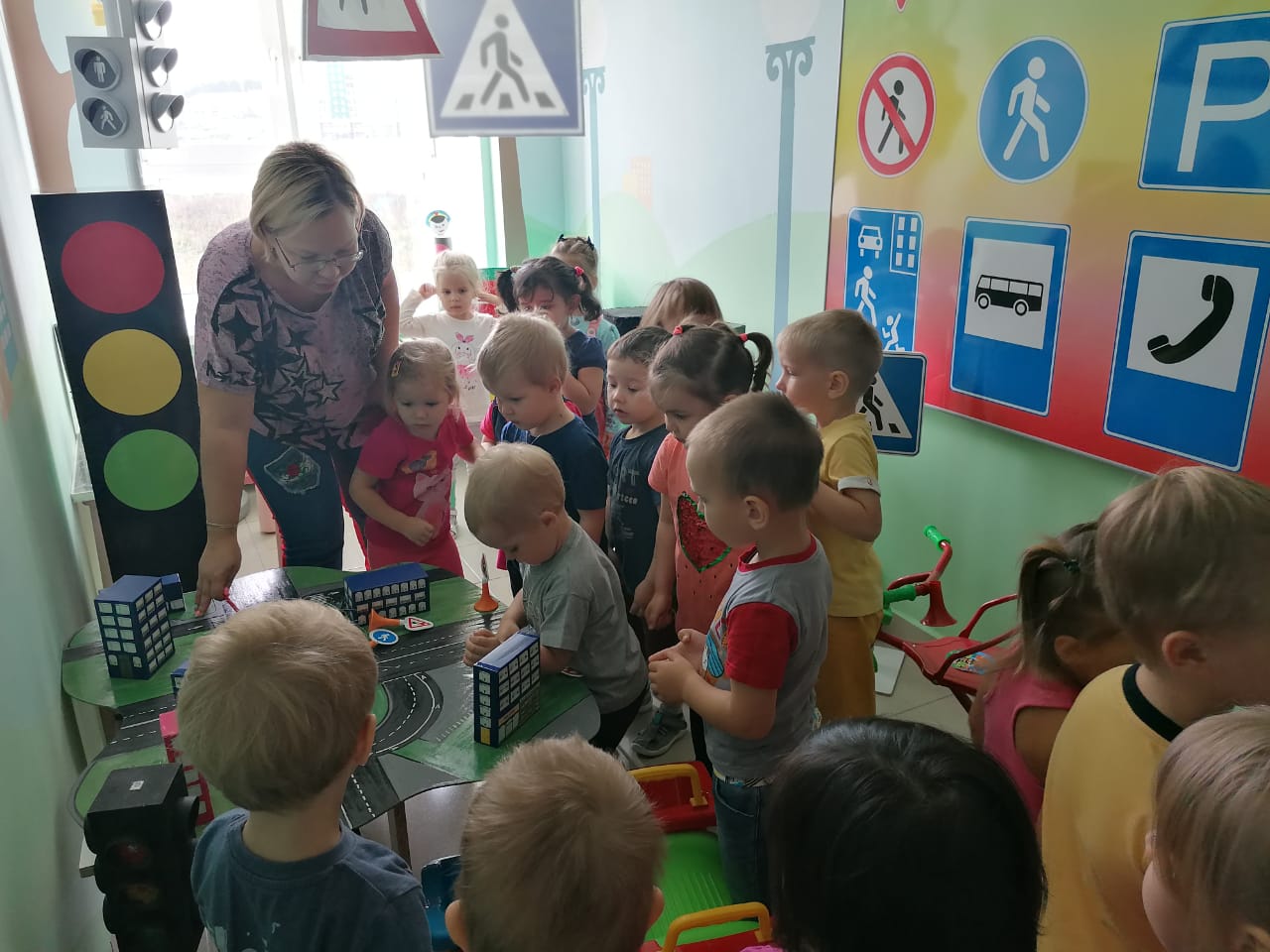 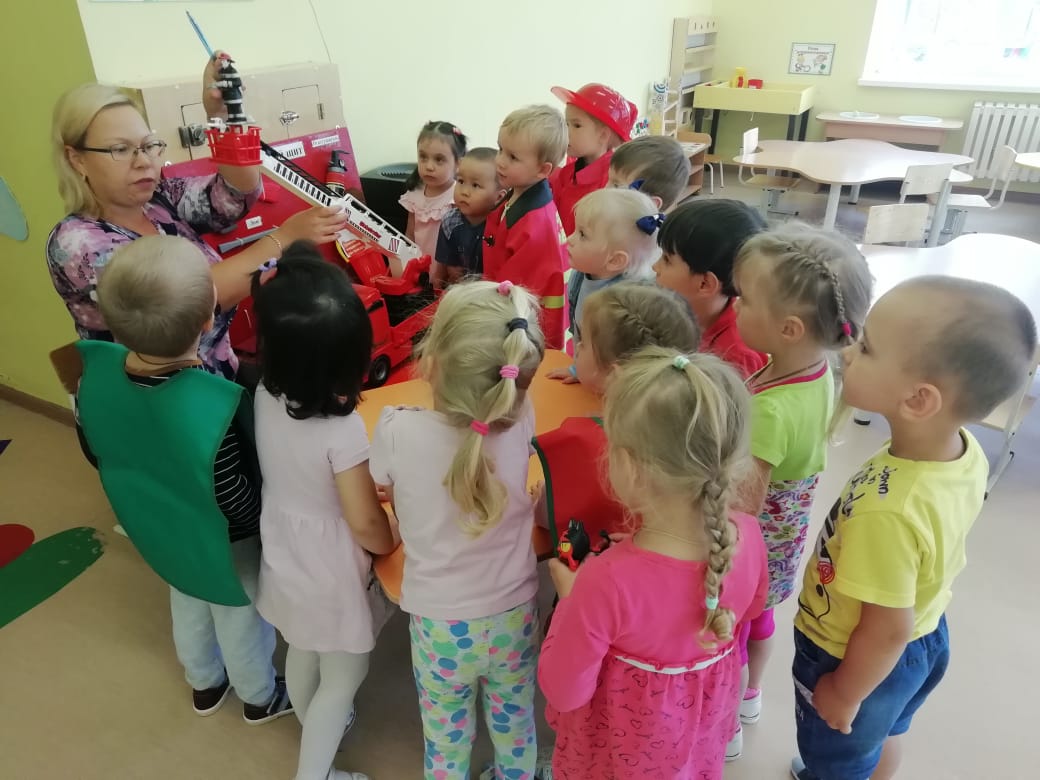 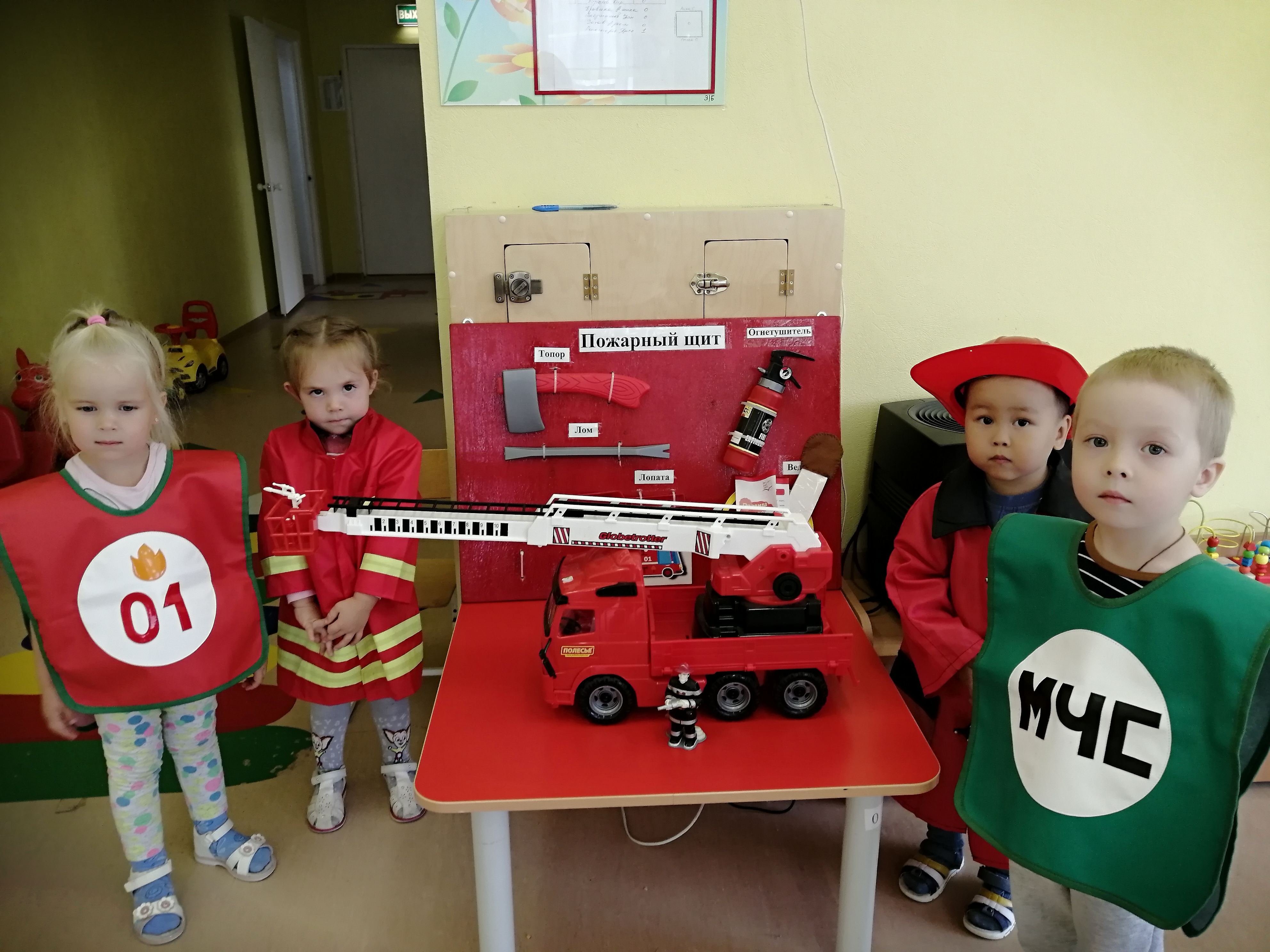 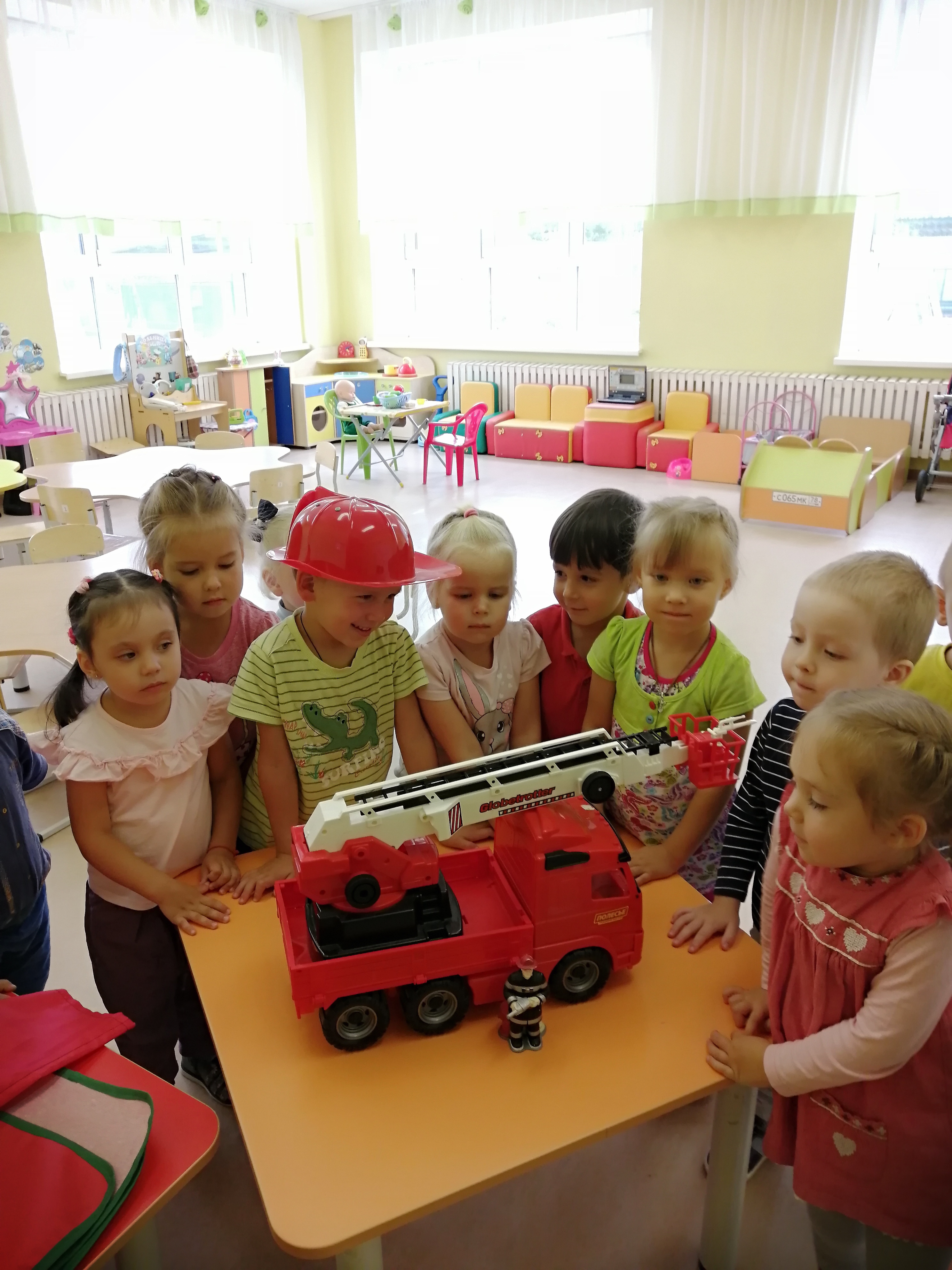 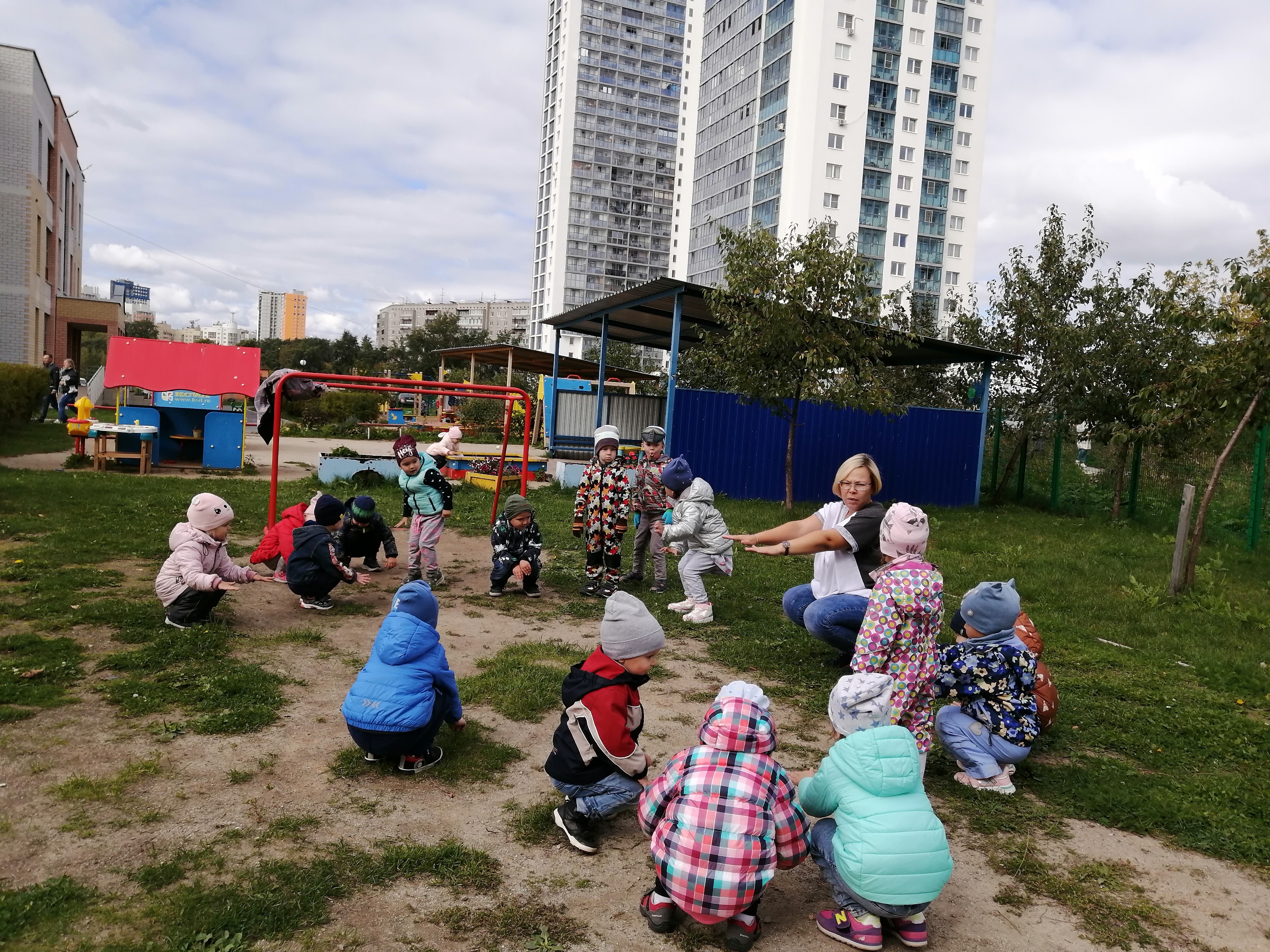 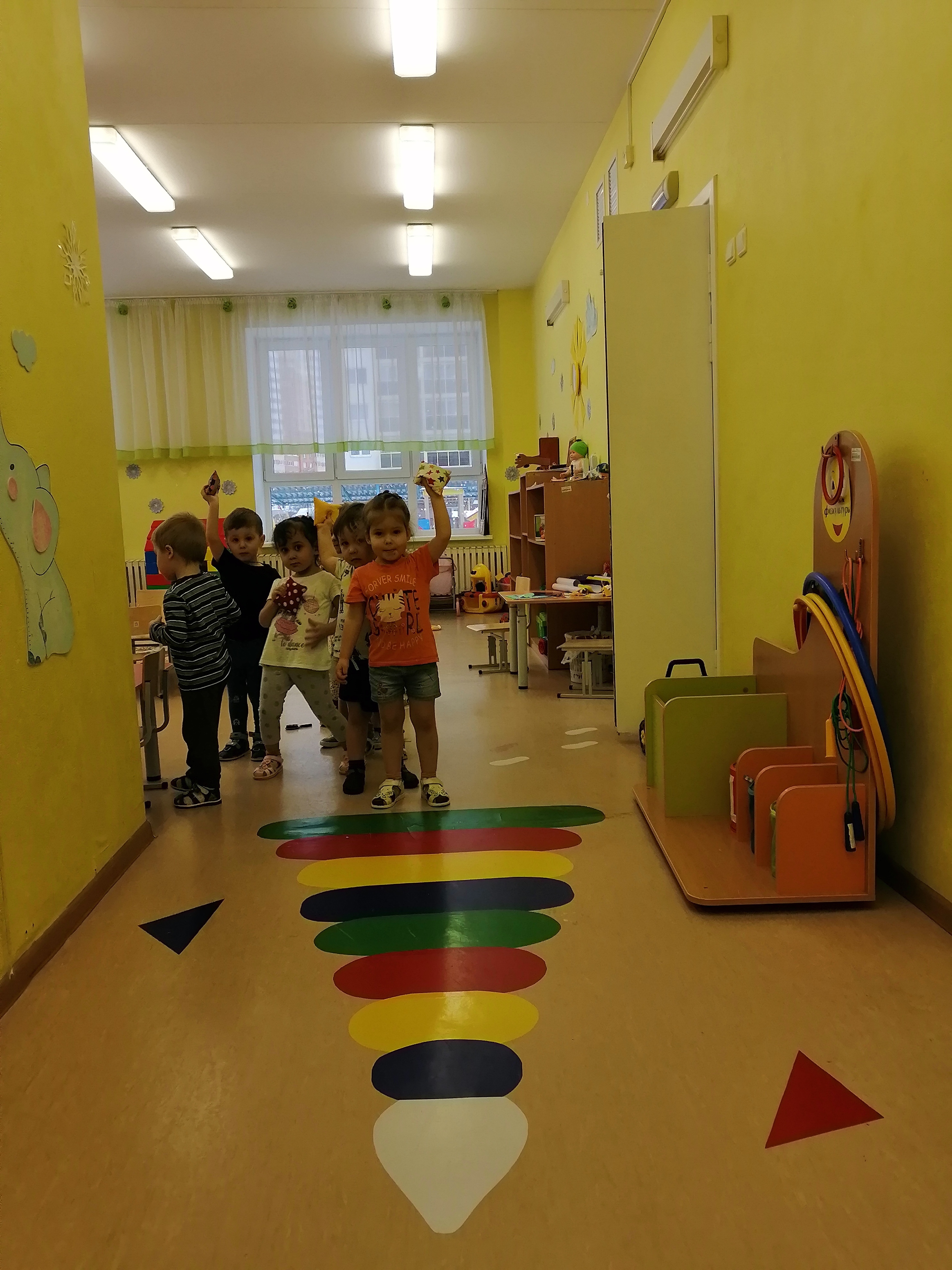 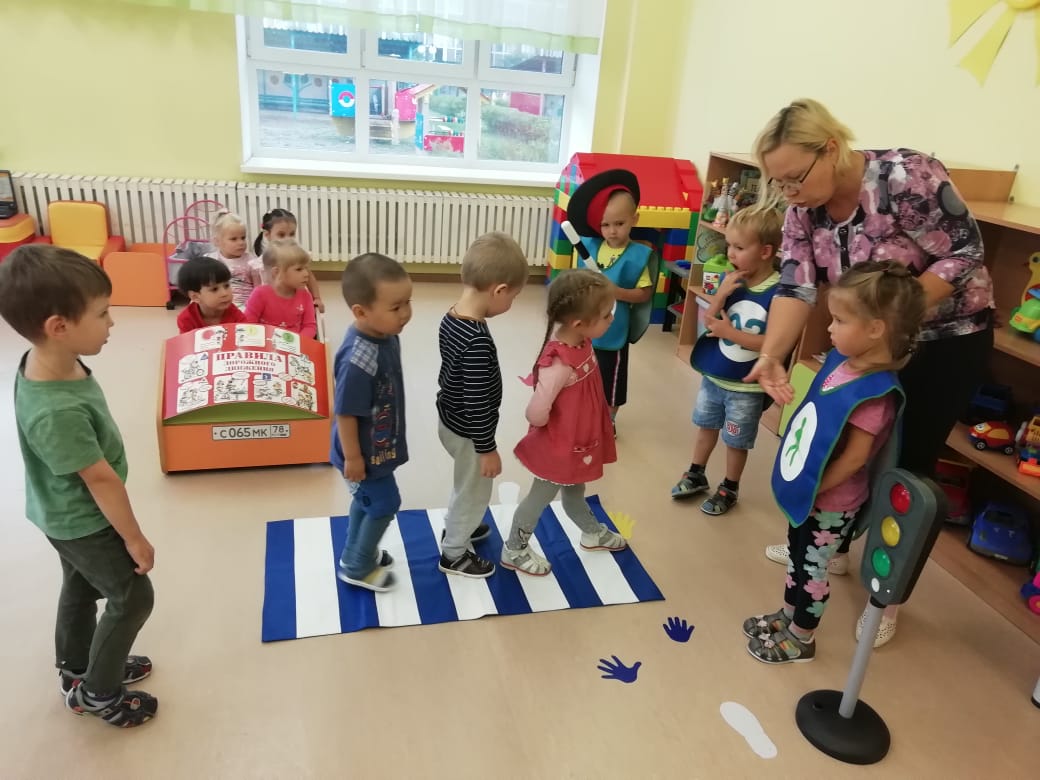 Мы пробуем мир на ощуп….
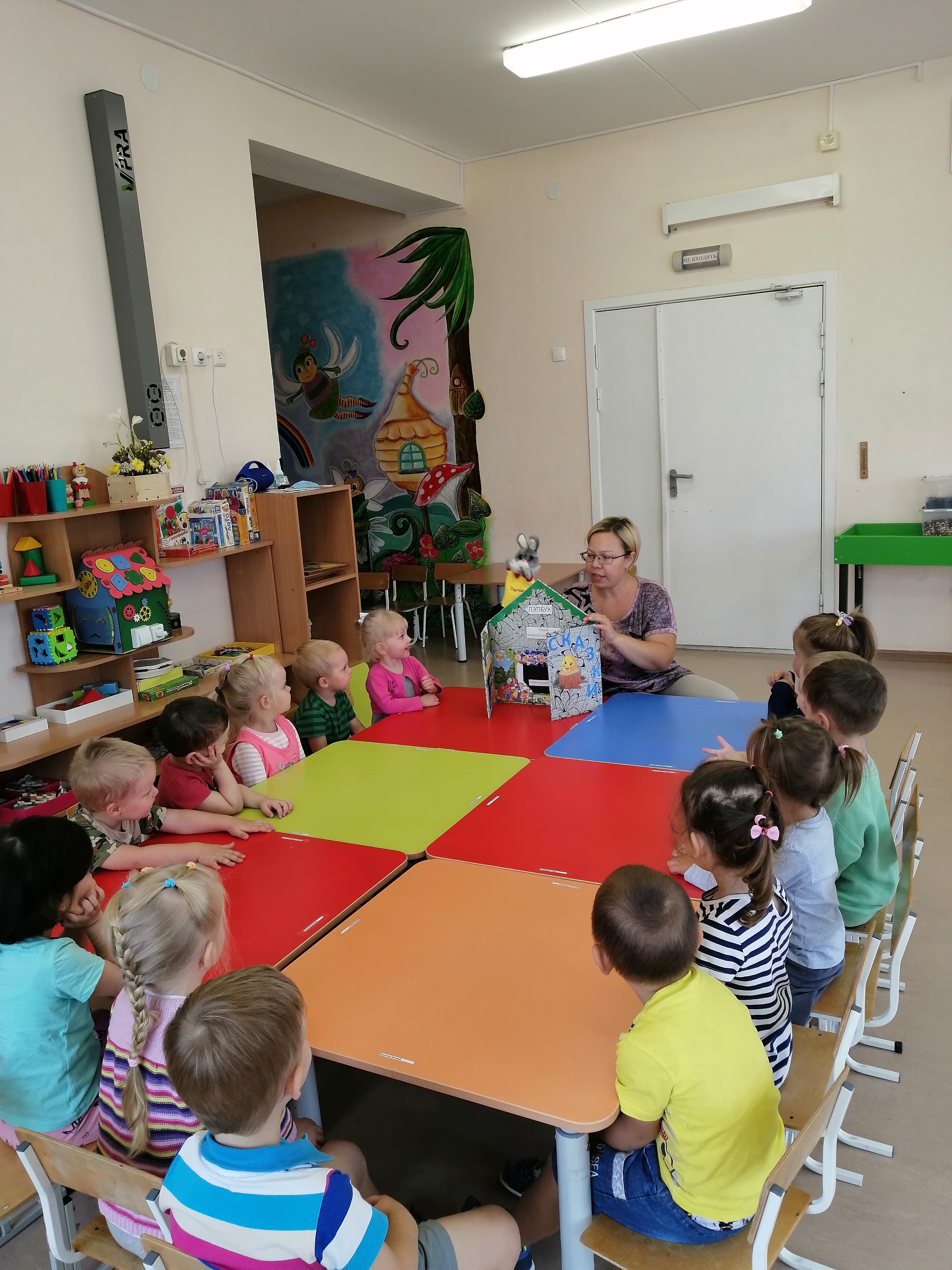 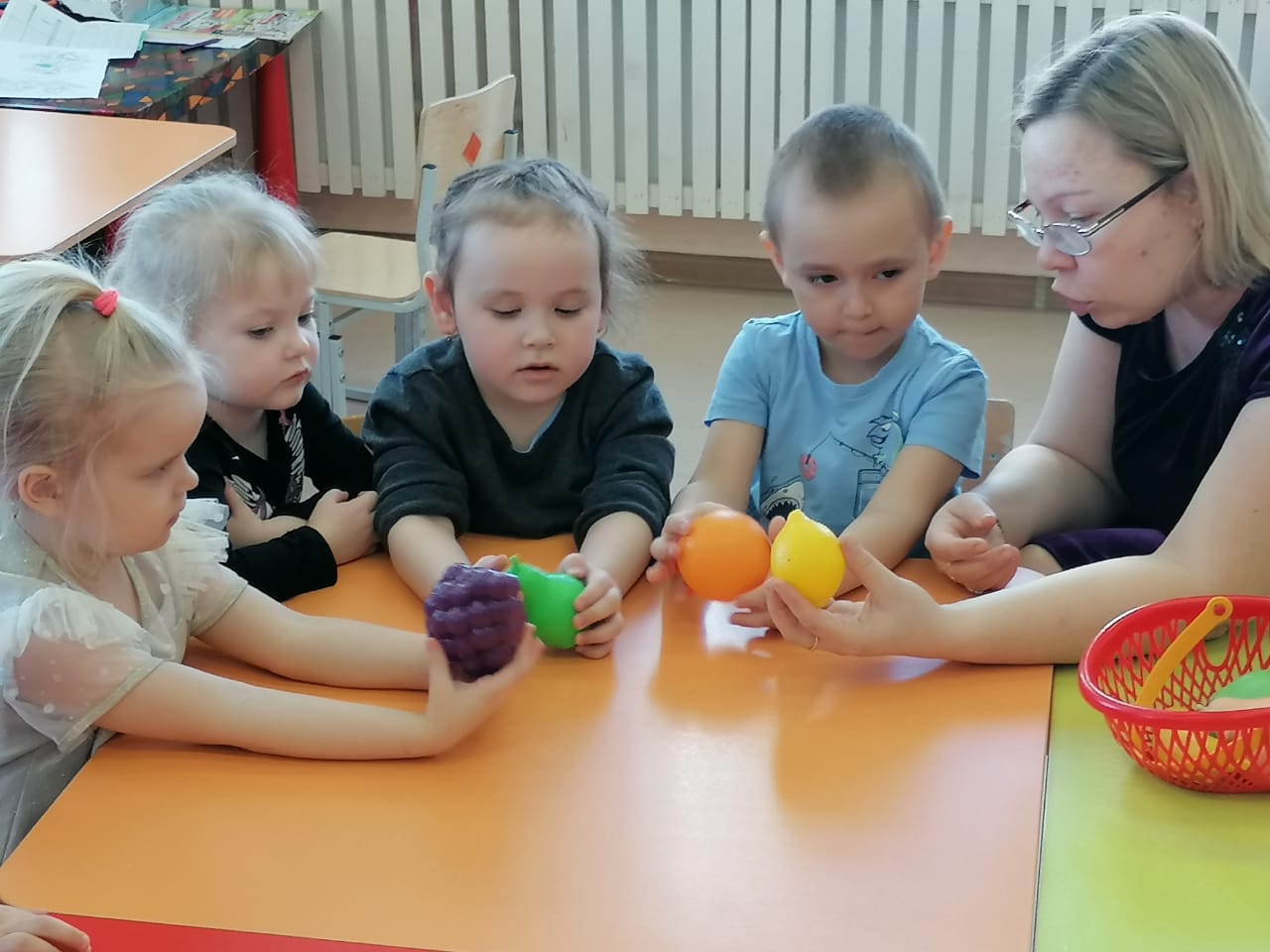 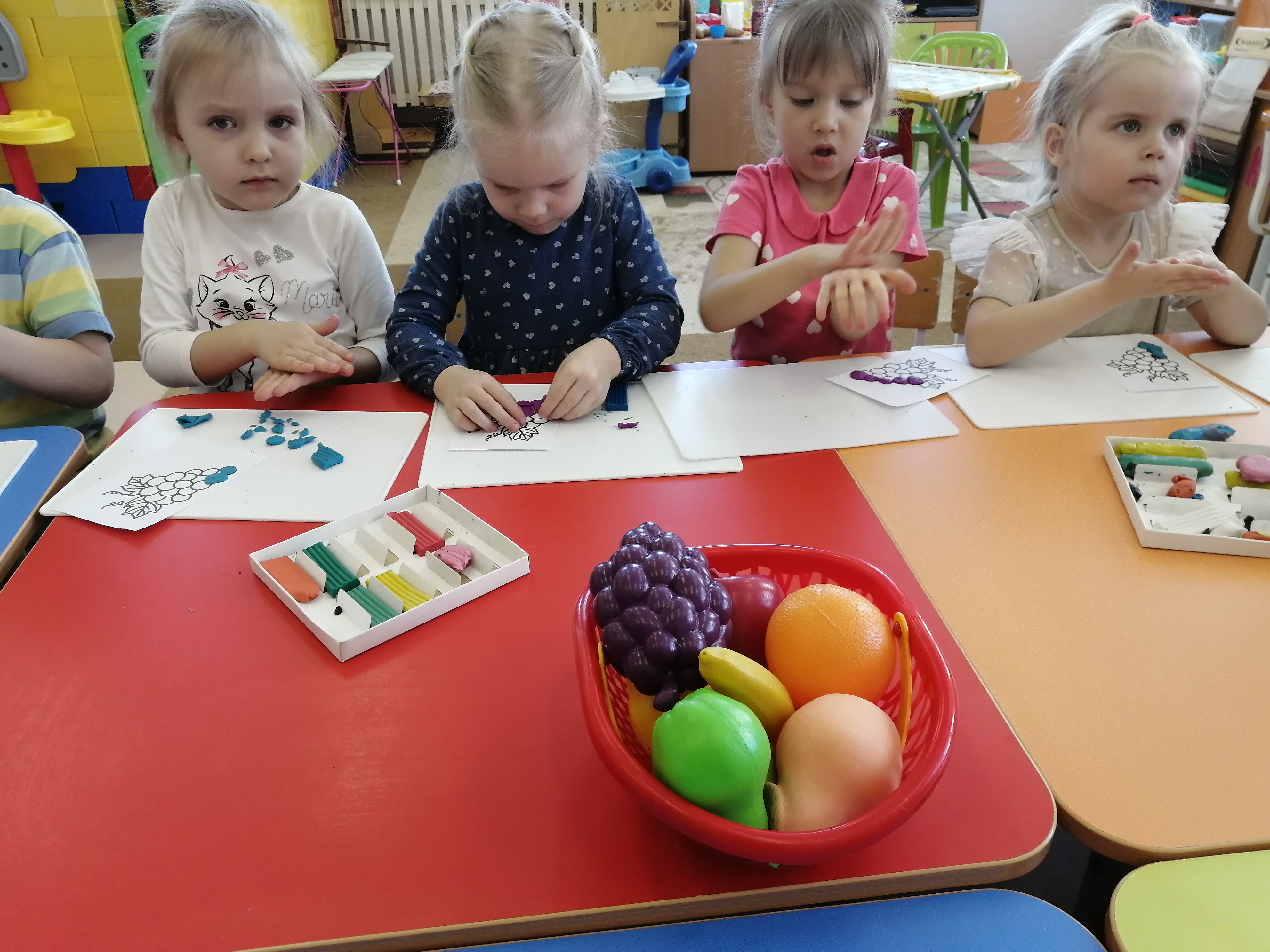 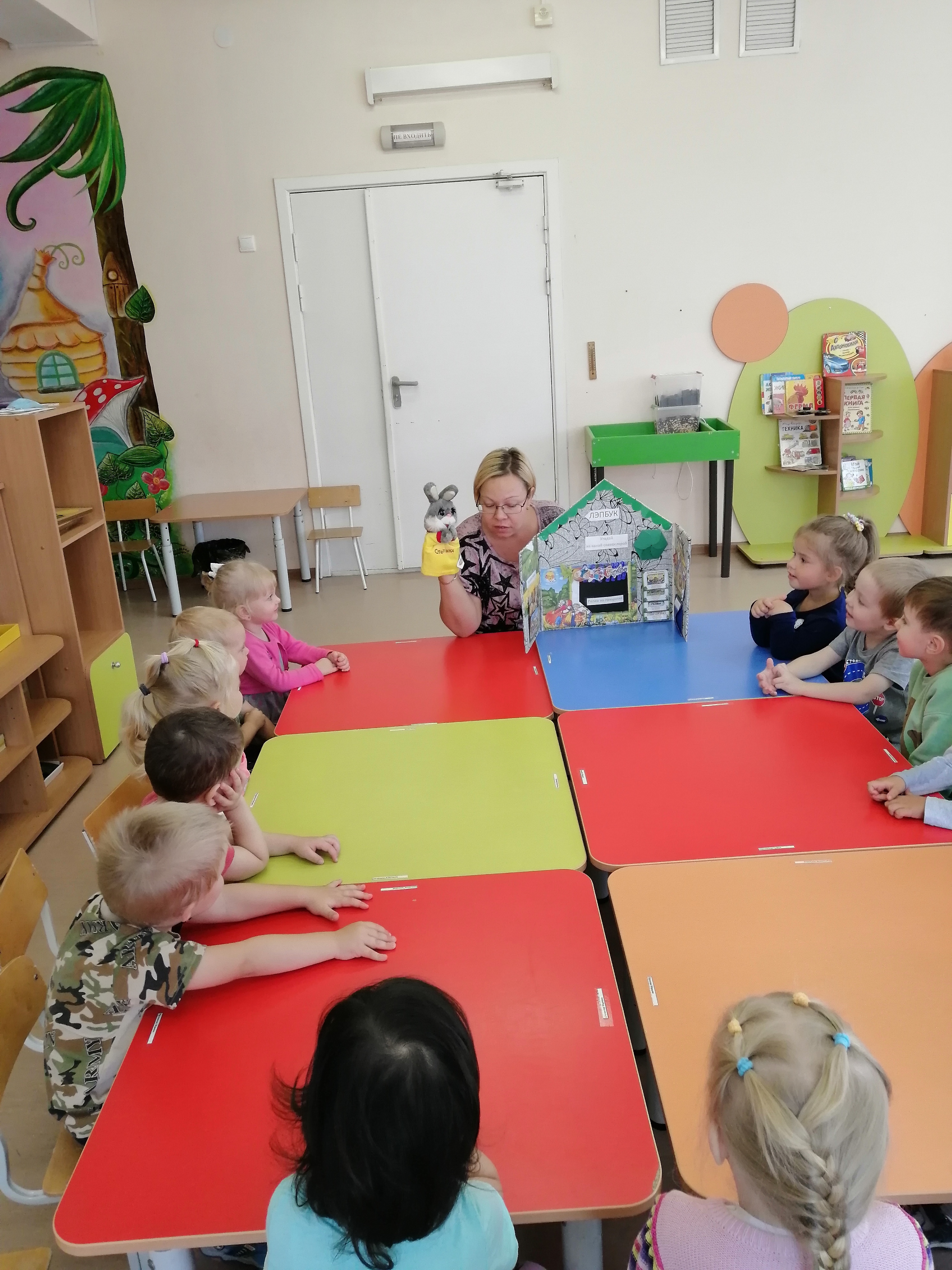 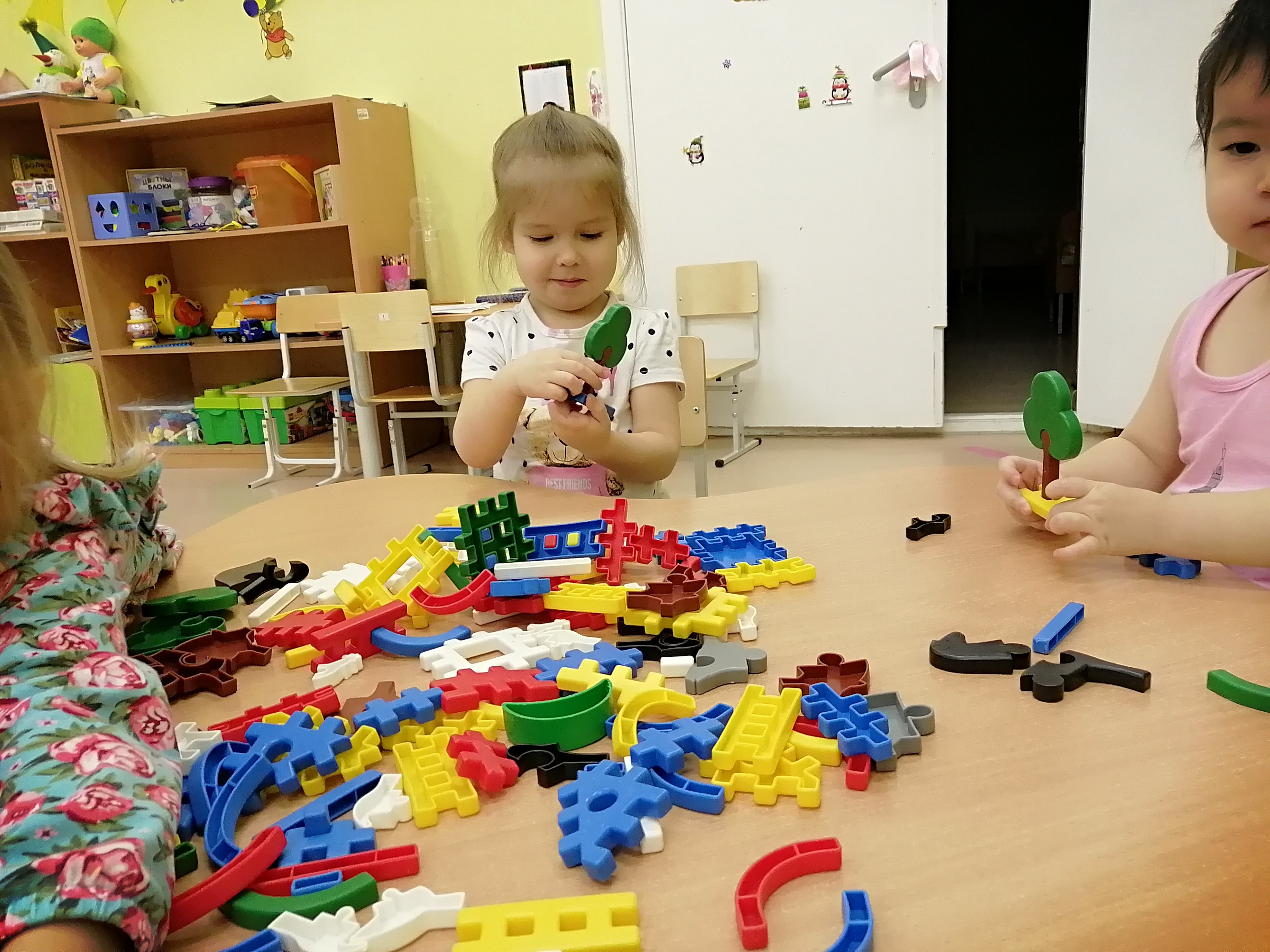 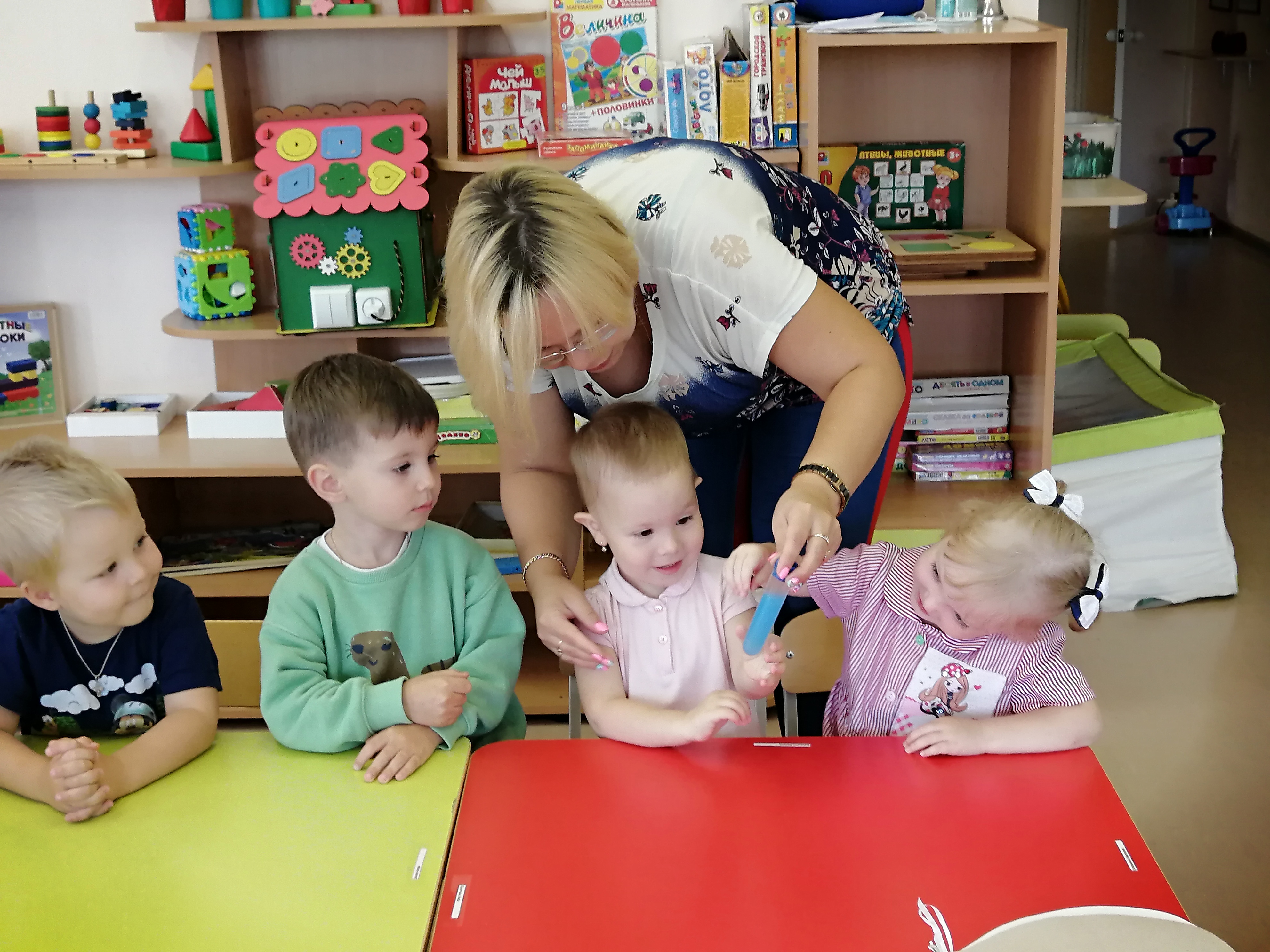 Учавствуем в утренниках и конкурсах, и за это получаем дипломы…
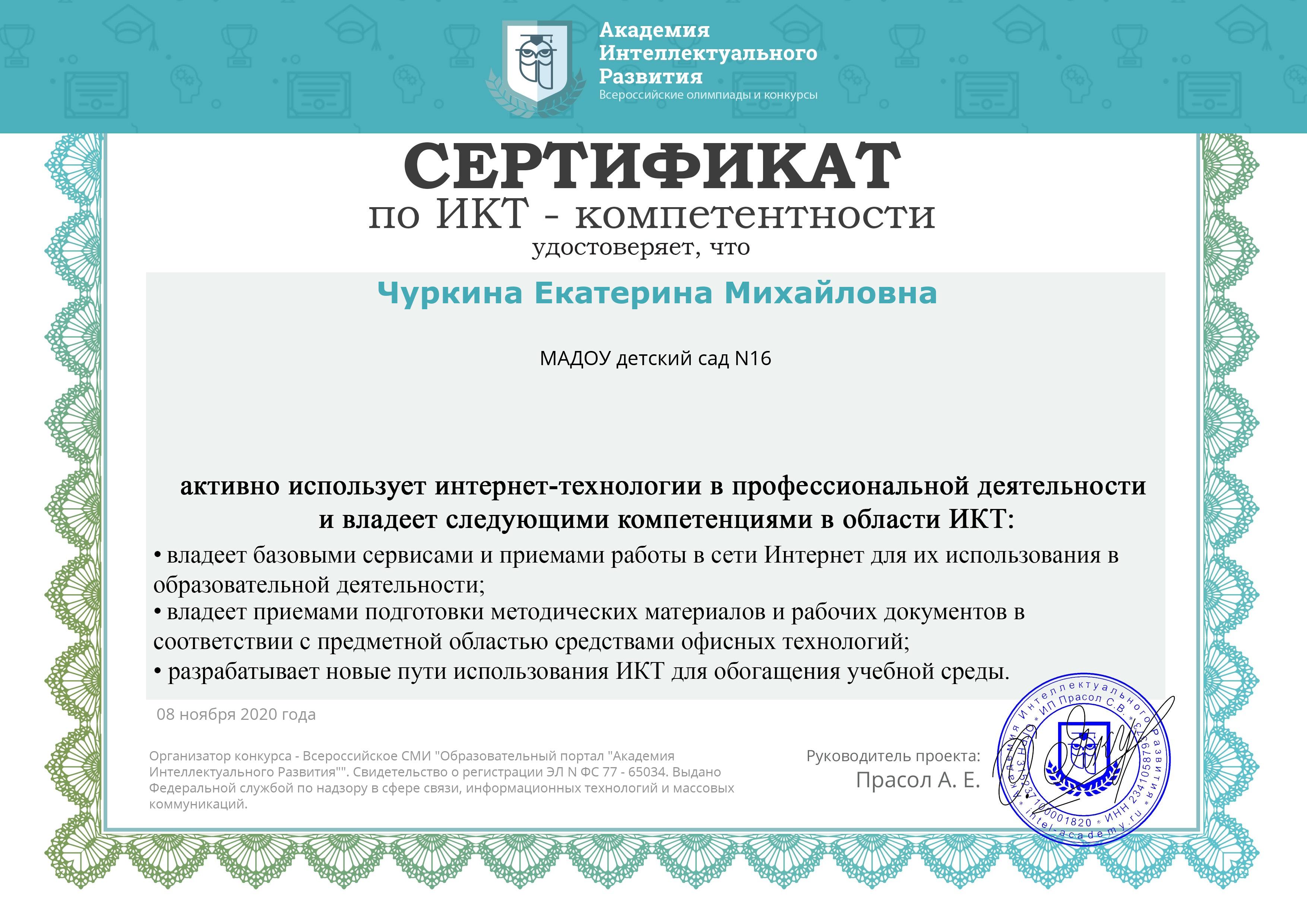 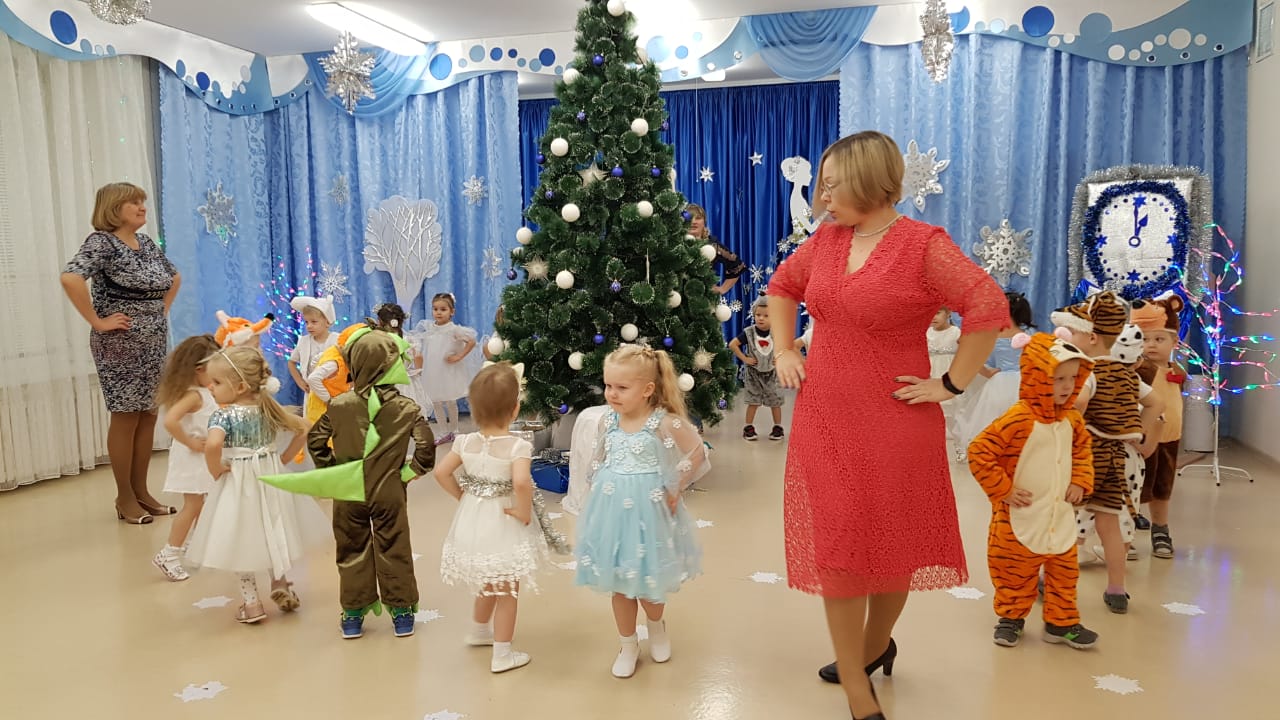 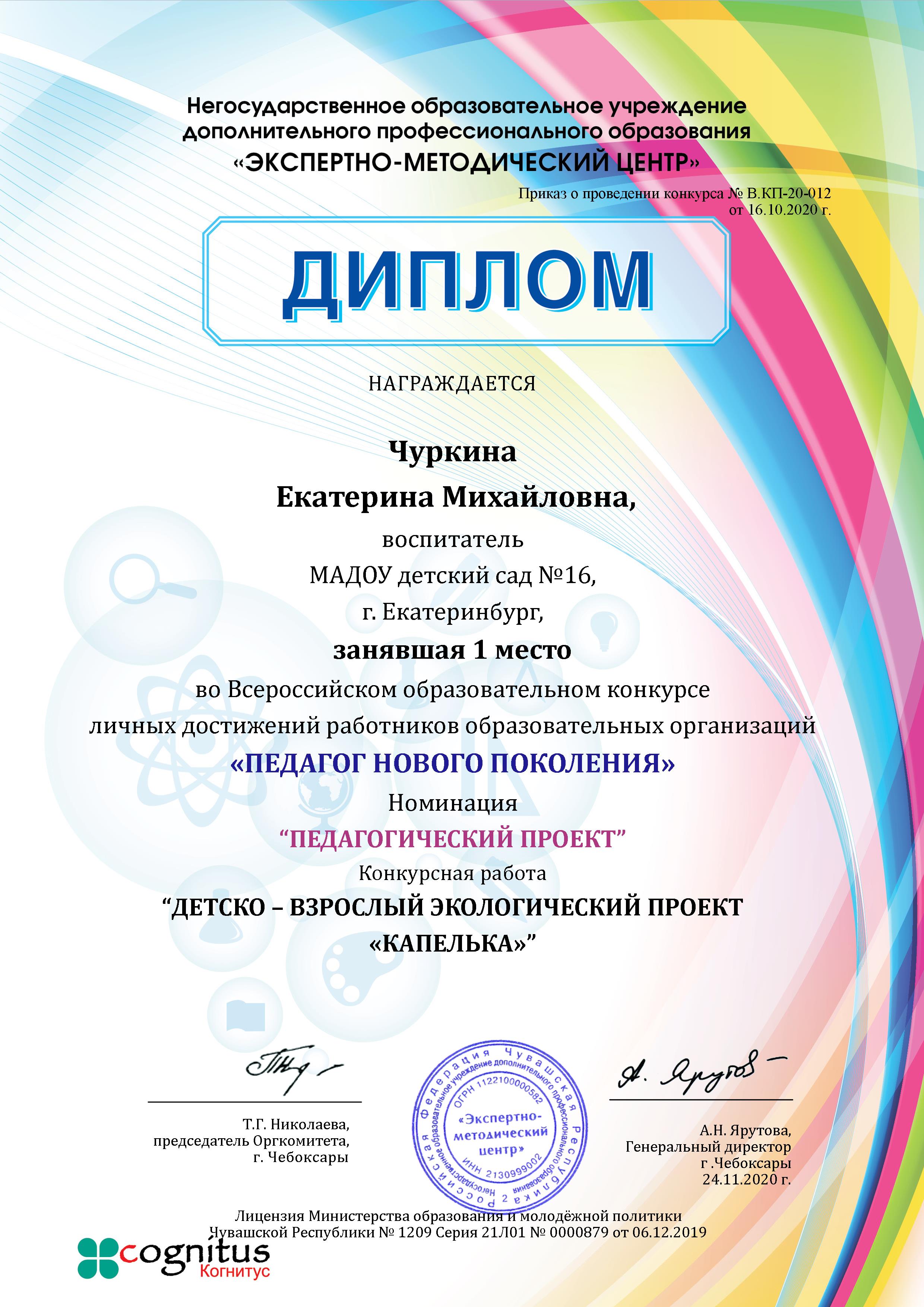 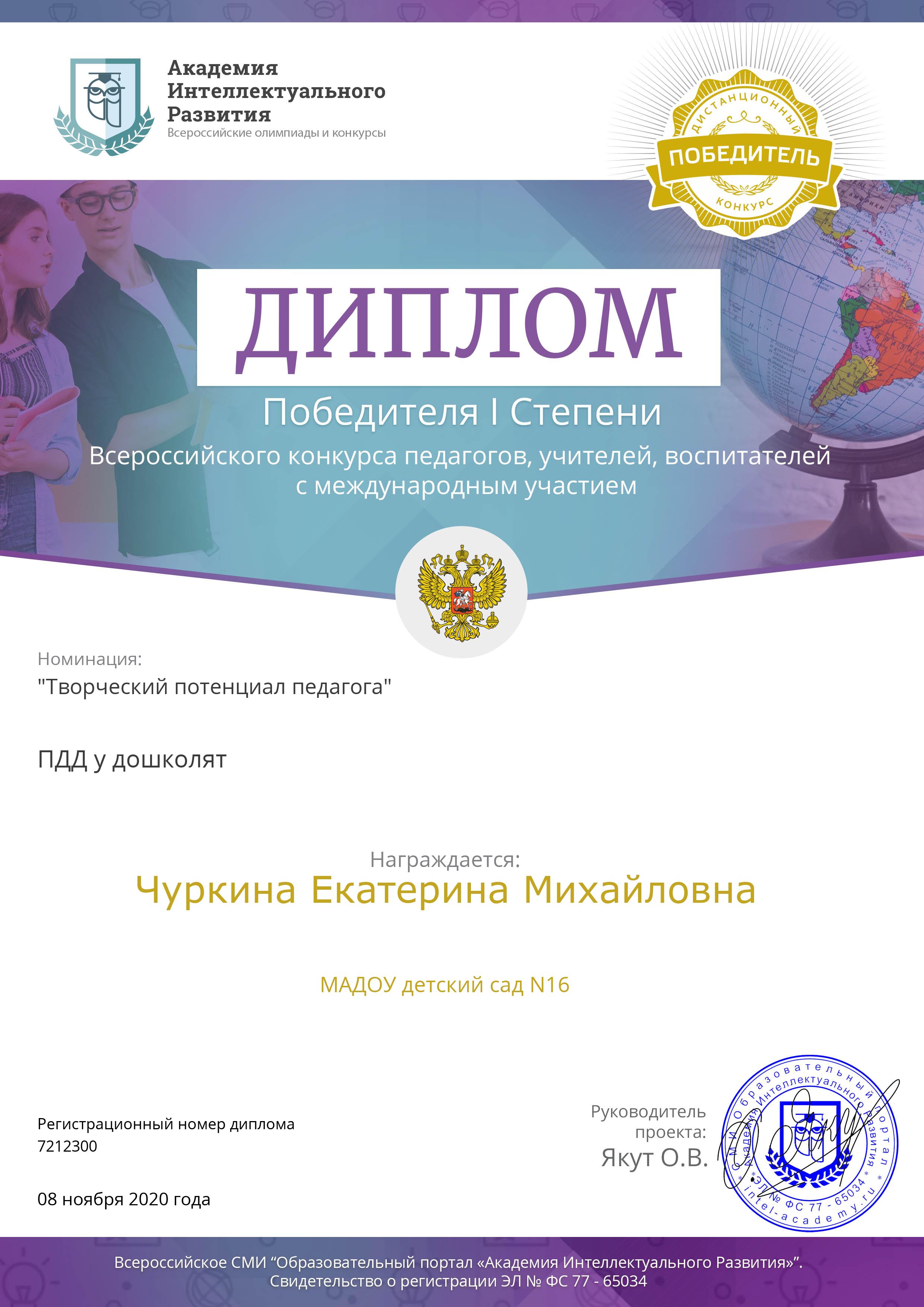 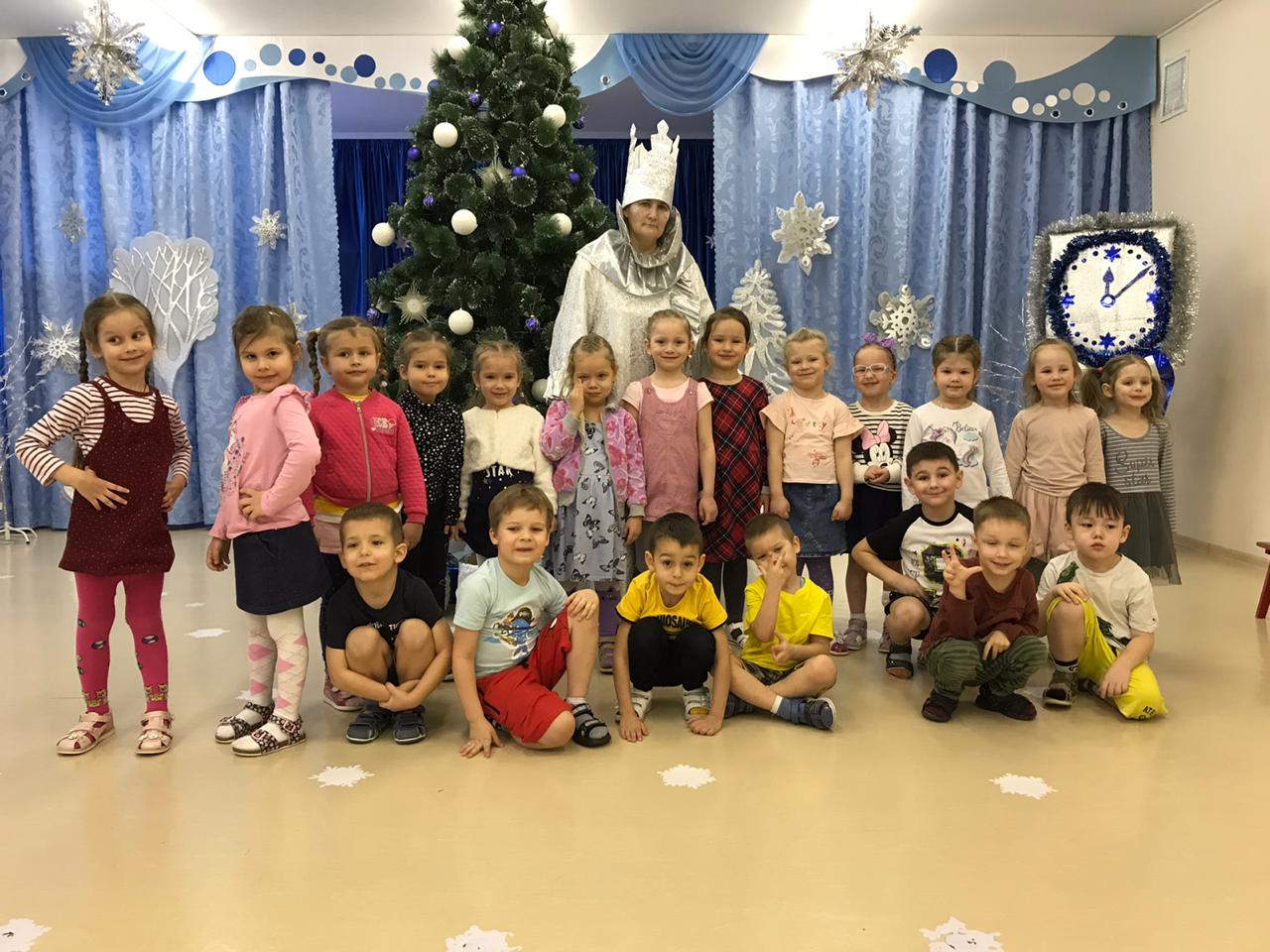 Детский сад -второй наш дом, как тепло, уютно в нем.
Детки в садике живут,Здесь играют и поют,Здесь друзей себе находят,На прогулку с ними ходят.Вместе спорят и мечтают,Незаметно подрастают.Детский сад — второй ваш дом,Как тепло, уютно в нем!Вы его любите, дети,Самый добрый дом на свете!(Г. Шалаева)